Annonce DE la naissance
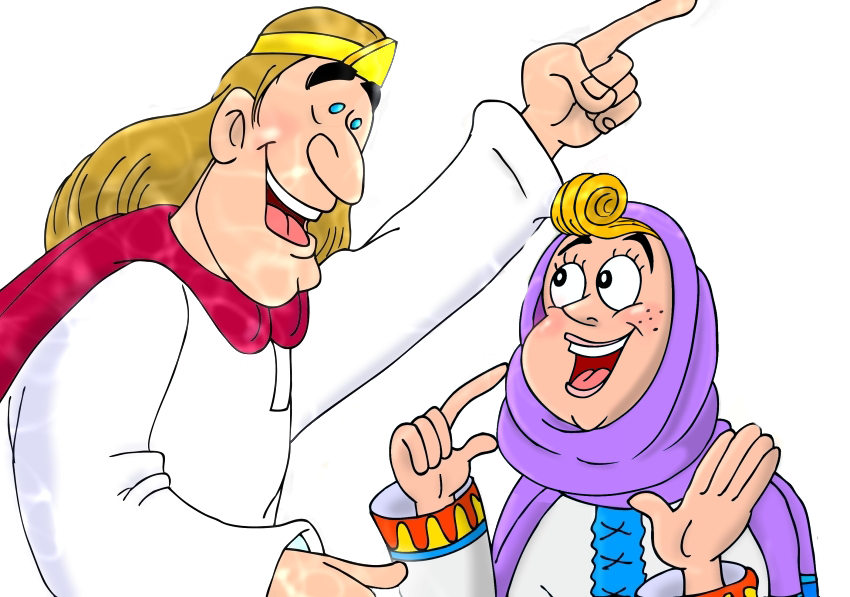 de Jésus
Selon Luc 1, 26-38
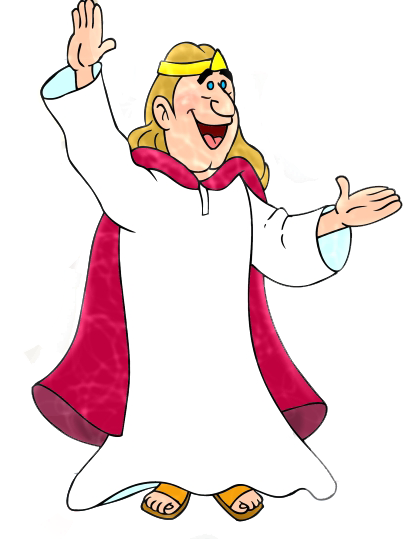 Dieu envoya l’ange Gabriel dansune ville de Galilée, appelée Nazareth, chez une jeune fille fiancée à un homme appelé Joseph. 
Celui-ci était un descendant du roi David. Le nom de la jeune fille était Marie.
Réjouis-toi : le Seigneur t’a accordé une grande faveur, il est avec toi !
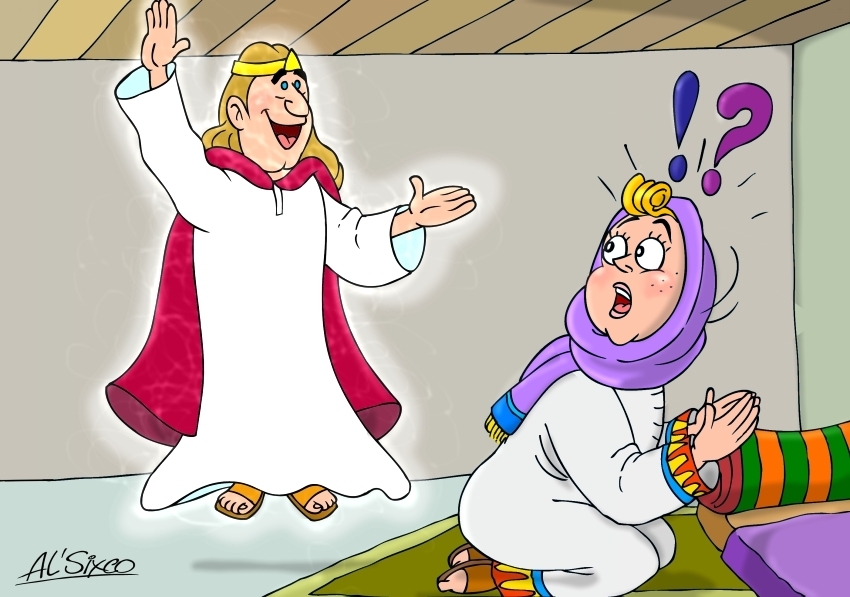 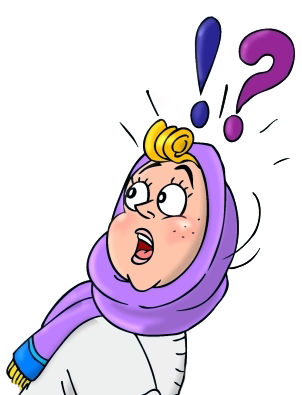 Marie fut troublée par ces mots : elle se demandait ce que pouvait signifier cette
Salutation.
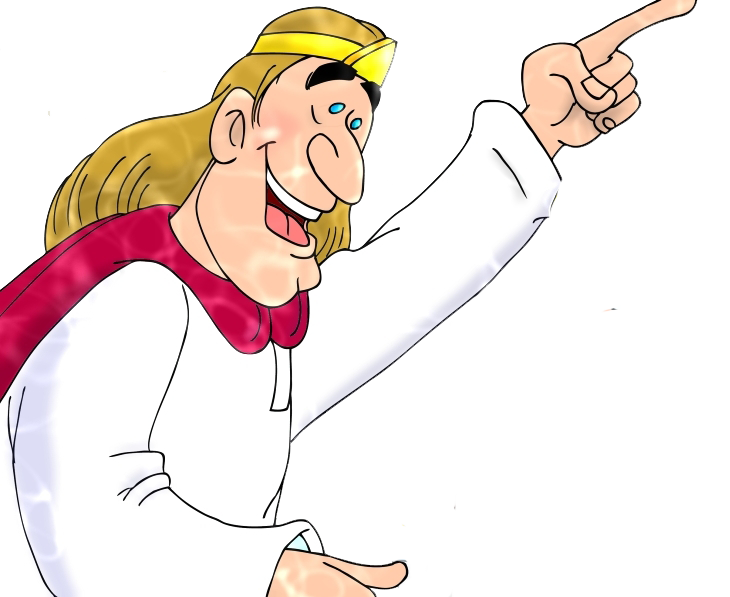 N’aie pas peur, Marie, car tu as la faveur de Dieu.
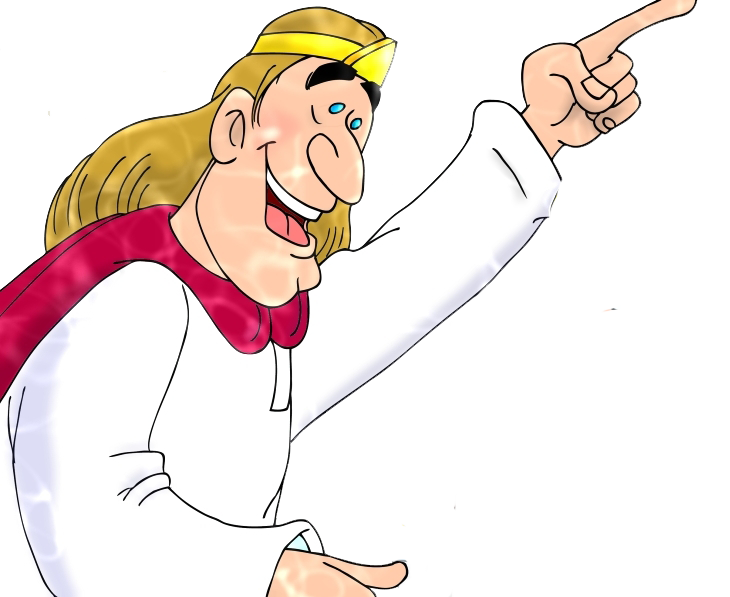 Bientôt tu seras enceinte, puis tu mettras u monde un fils que tu nommeras Jésus.
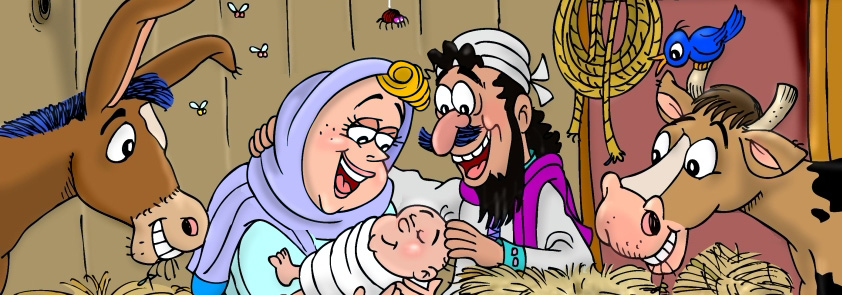 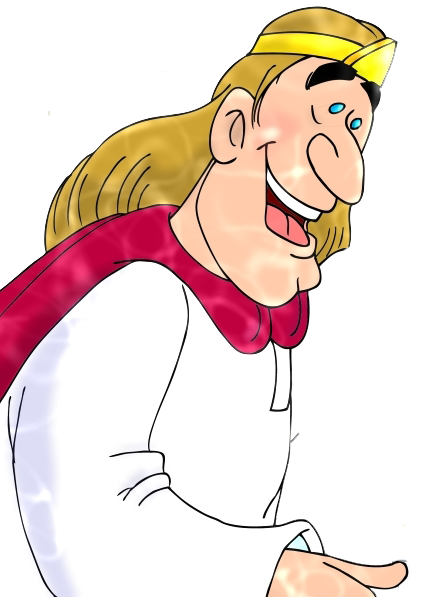 Il sera grand,et on l’appelera le Fils du Très-Haut. 
Le Seigneur Dieu fera de lui un roi, comme le fut David, son ancêtre, et il règnera pour toujours sur le peuple d’Israël. Son règne n’aura point de fin.
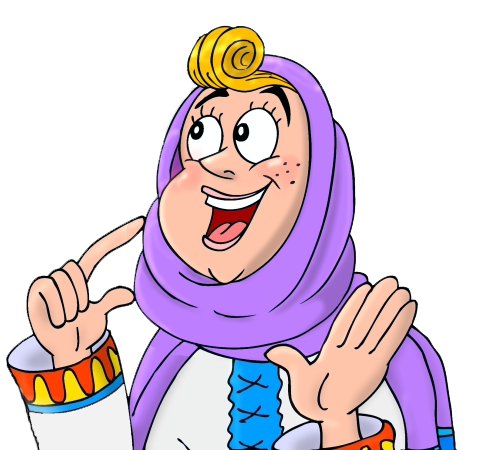 Comment cela sera-t-il possible, puisque je suis vierge ?
L'Esprit Saint viendra sur toi et la puissance du Dieu Très-Haut te couvrira comme d’une ombre.
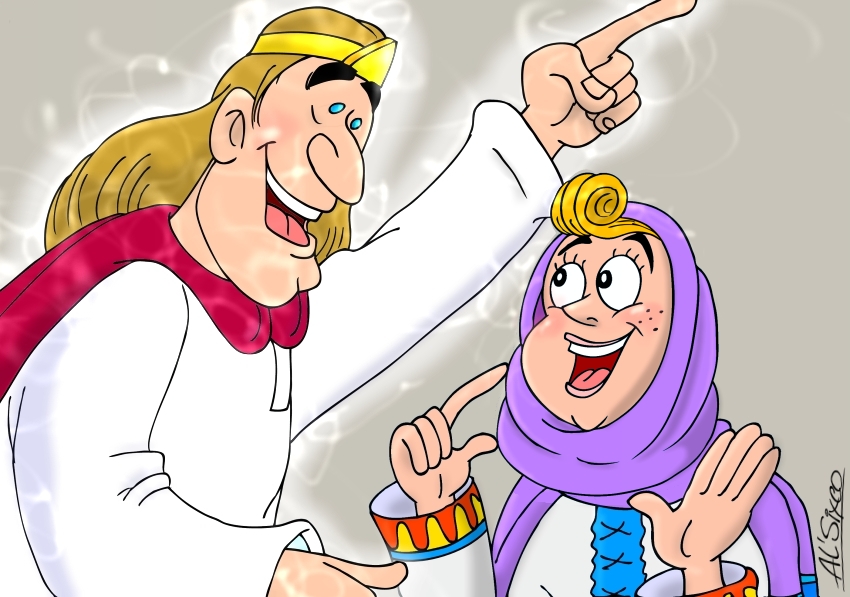 C’est pourquoi on appelera SAINT  et FILS DE DIEU l’enfant qui doit naître.
Rien n'est impossible
à Dieu.
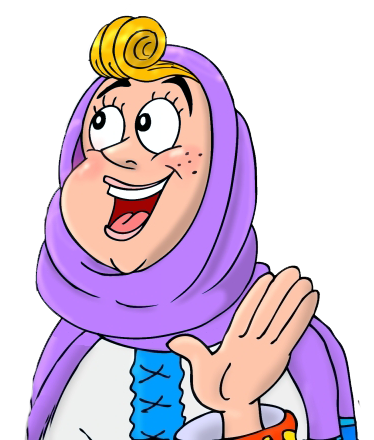 Je suis la servante du Seigneur : que tout se passe pour moi comme tu l’as dit.
la naissance
De Jésus-Christ
Voici dans quelles circonstances Jésus est né.
Selon Matthieu 1, 18-25
Marie, sa mère, était fiancée à Joseph; mais avant qu’ils n’aient vécu ensemble, elle se trouva enceinte par l’action de l’Esprit Saint.
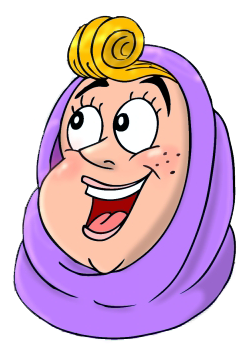 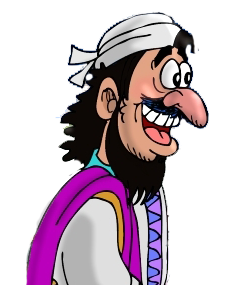 Joseph était un homme droit et ne voulait pas la dénoncer publiquement : il décida de rompre discrètement ses fiançailles.
Comme il y pensait, un ange du Seigneur lui apparut dans un rêve et lui dit :
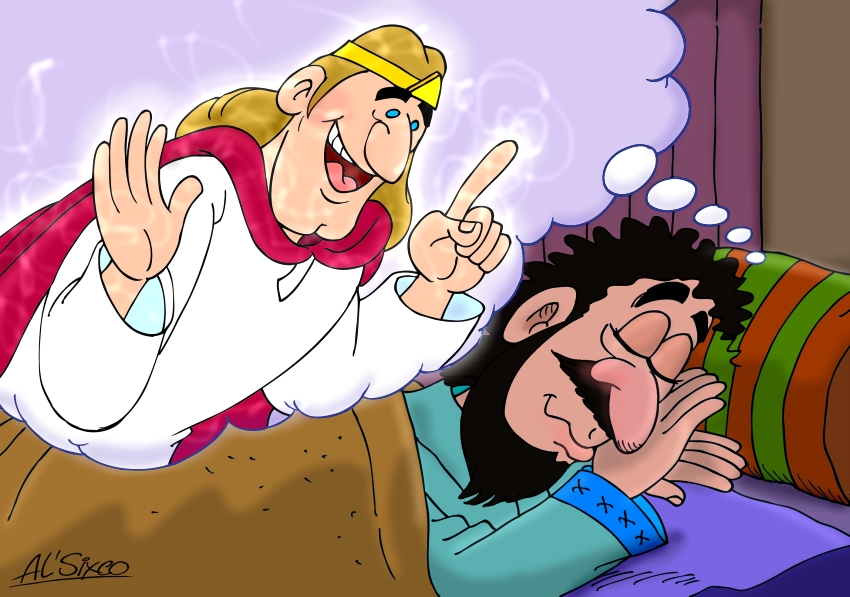 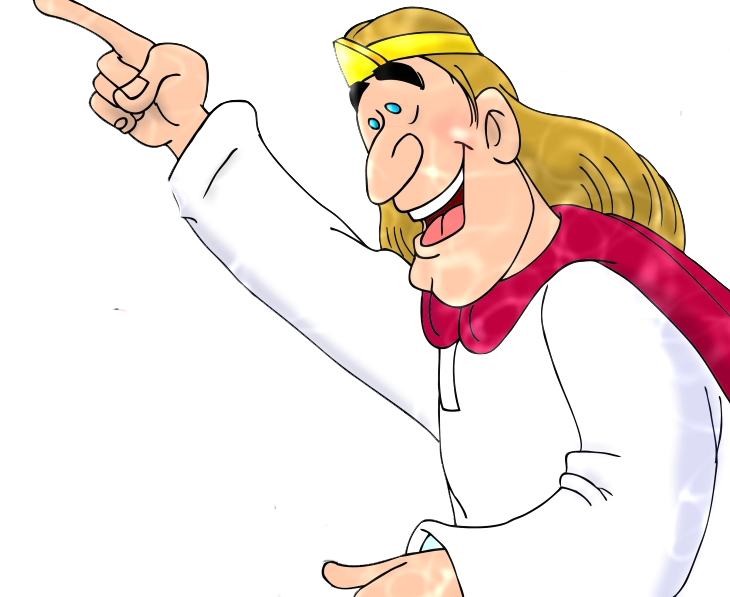 Joseph, descendant de David, ne crains d’épouser Marie, car c’est par l’action de l’Esprit-Saint qu’elle attend un enfant.
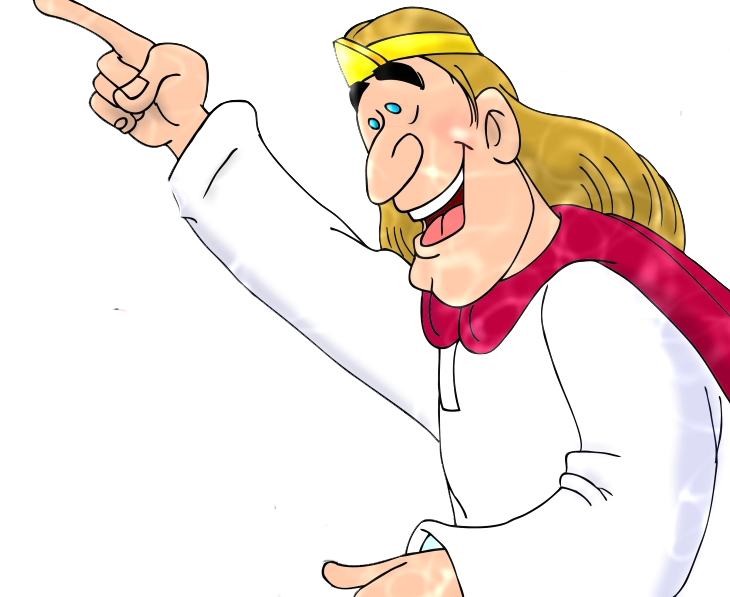 Elle mettra au monde un fils, que tu appeleras JÉSUS, 
car il sauvera son peuple de ses péchés.
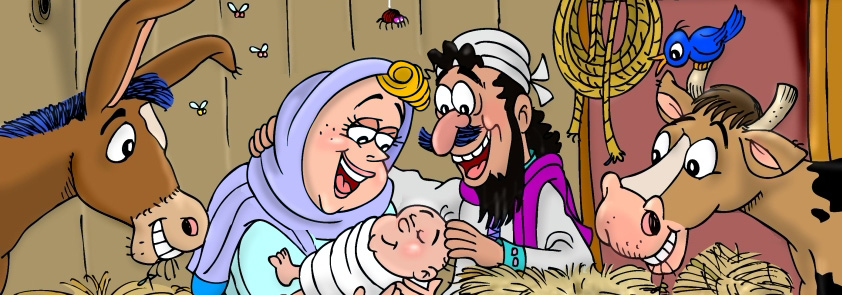 Tout cela arriva afin que se réalise ce que le Seigneur avait dit par le prophète : “la Vierge sera enceinte et mettra au monde un fils, qu’on appelera EMMANUEL. Ce nom signifie : “Dieu est avec nous”.
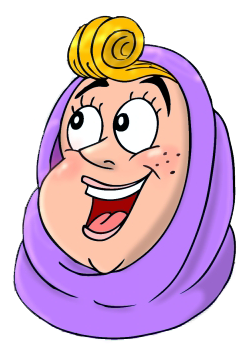 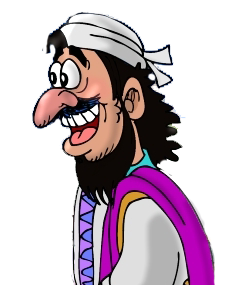 Quand Joseph se réveilla, il agit comme l’ange du Seigneur le lui avait ordonné et prit Marie comme épouse.
Elle mis au monde son fils que Joseph appela Jésus.
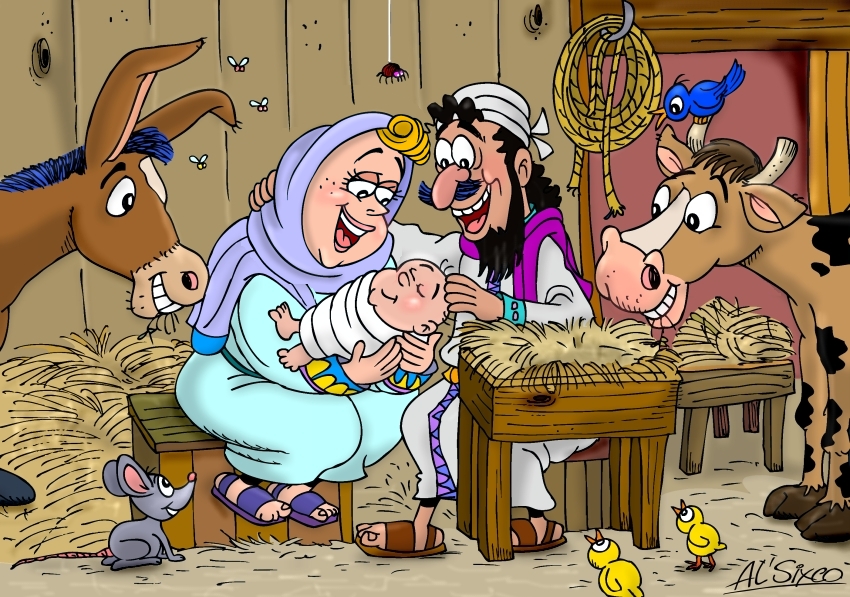 Traduction par www.KT42.fr

selon le Nouveau testament 
traduit du grec en français courant
Éditions du Signe – Bibli’O
Réalisation du diaporama
Art: Absalom-Léon Sixco
© 2014 hermanamargarita.com